Similar Shapes
Similar Shapes
SAM
1H Q3
May 2017
1H Q2
June 2018
2H Q23
SAM
1H Q22*
May 2017
1H Q22
June 2018
3H Q6
SAM
2H Q2
May 2017
1H Q28
Nov 2018
1H Q11
June 2017
2H Q2
SAM
2H Q13
1 Marker
Nov 2018
1H Q23
SAM
2H Q14
Nov 2017
1H Q17
Nov 2018
3H Q23
SAM
2H Q26
May 2018
1H Q13
* Reverse operations
SF in area and volume
Congruent triangles (proof)
Unit Conversions
SAM 1H Q3
Similar Shapes
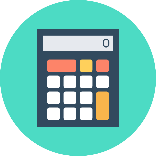 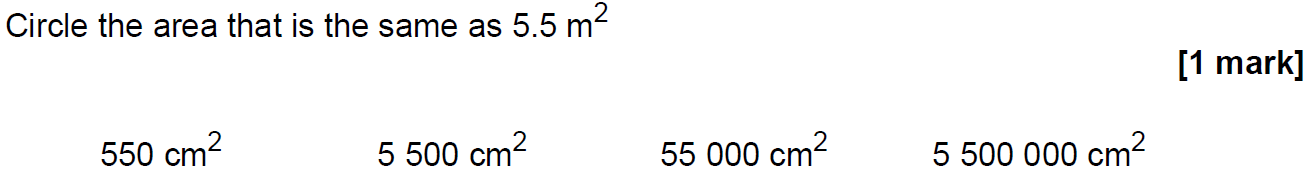 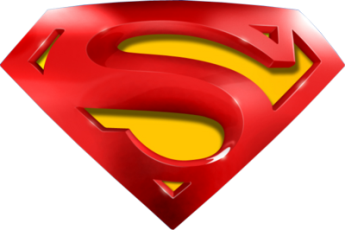 SAM 1H Q3
Similar Shapes
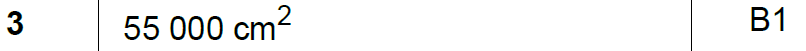 A
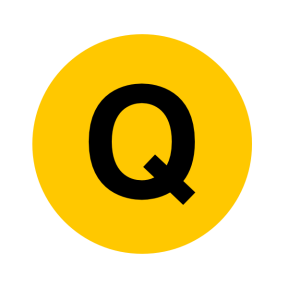 SAM 1H Q22
Similar Shapes
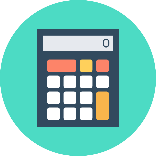 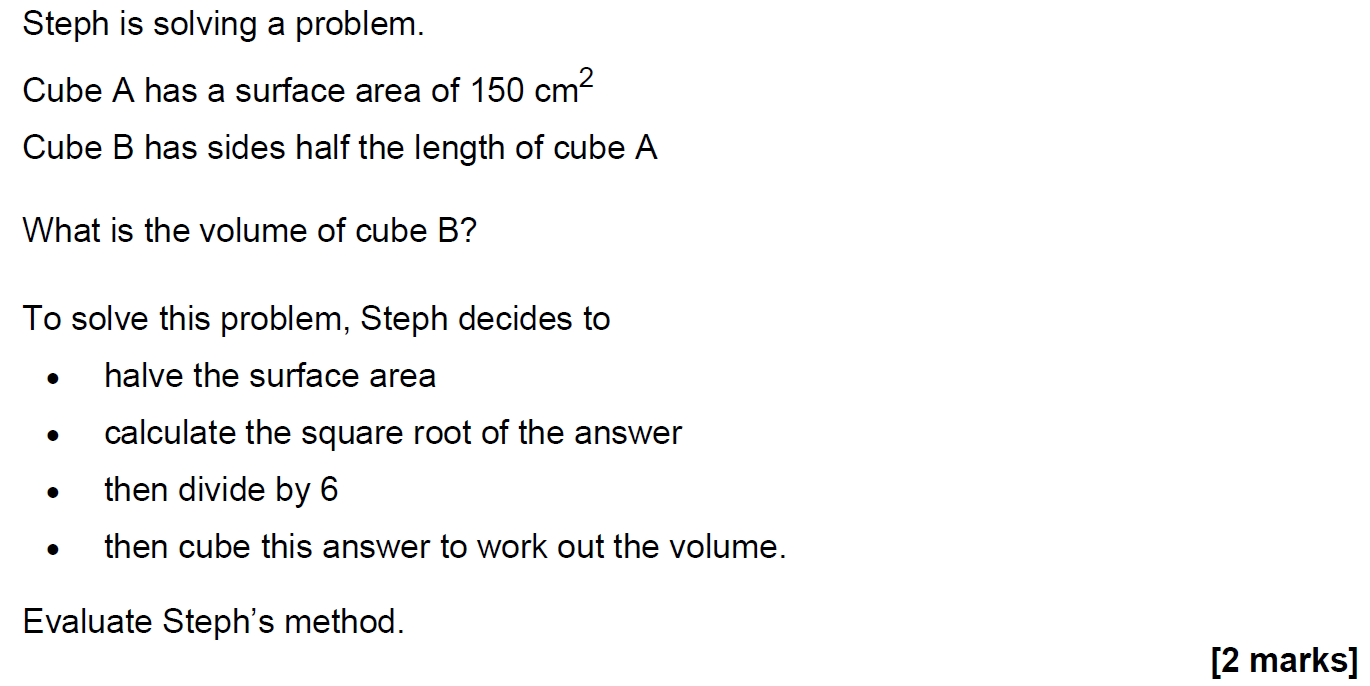 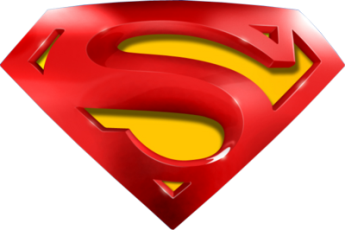 SAM 1H Q22
Similar Shapes
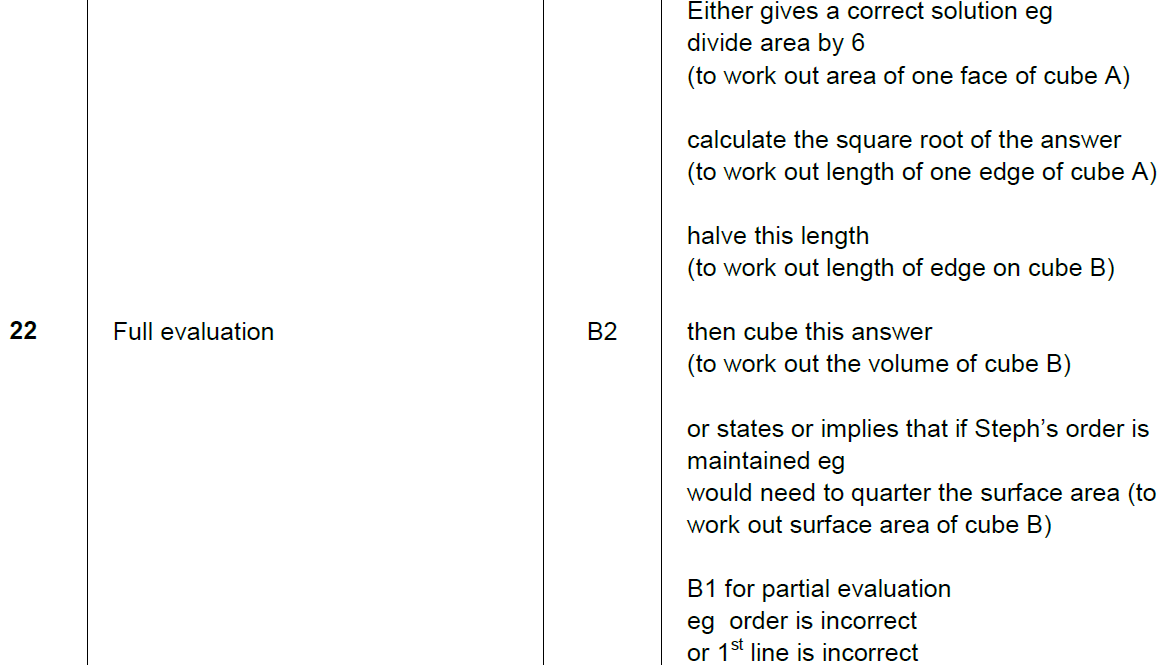 A
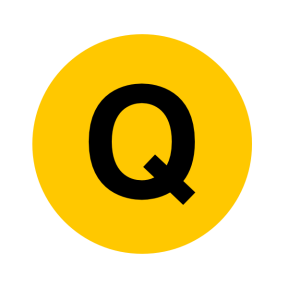 SAM 2H Q2
Similar Shapes
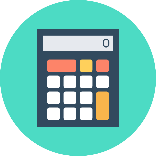 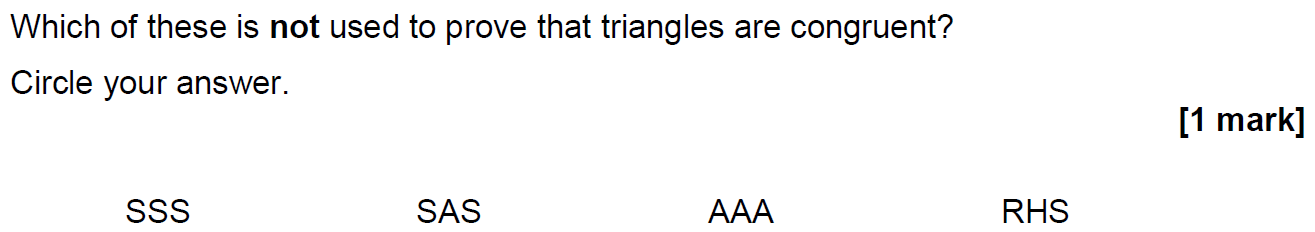 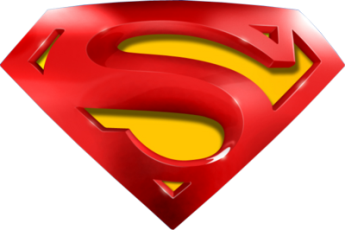 SAM 2H Q2
Similar Shapes
A
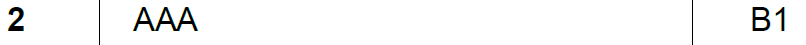 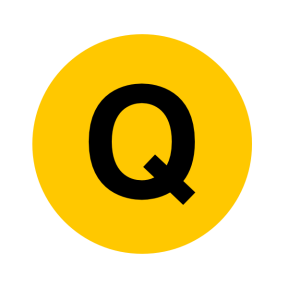 SAM 2H Q13
Similar Shapes
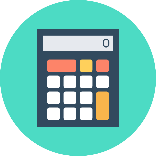 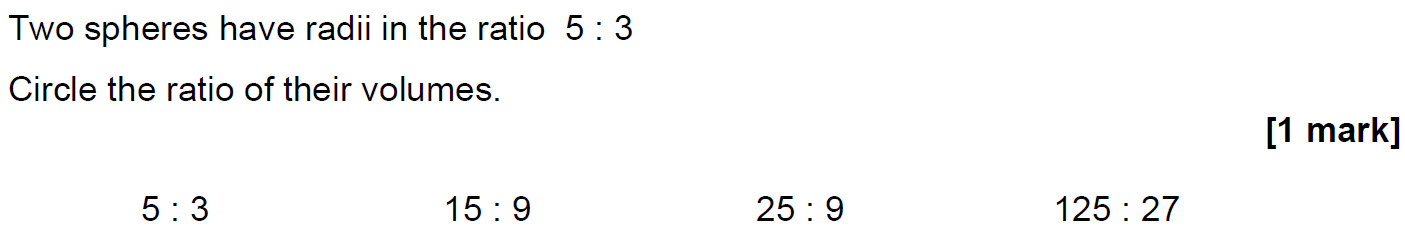 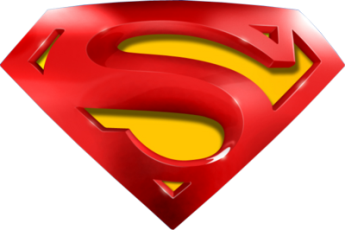 SAM 2H Q13
Similar Shapes
A
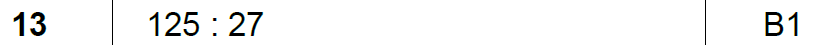 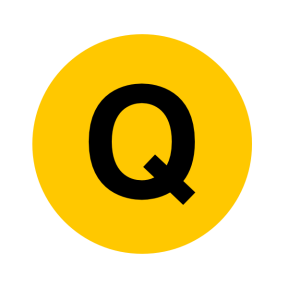 SAM 2H Q14
Similar Shapes
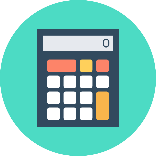 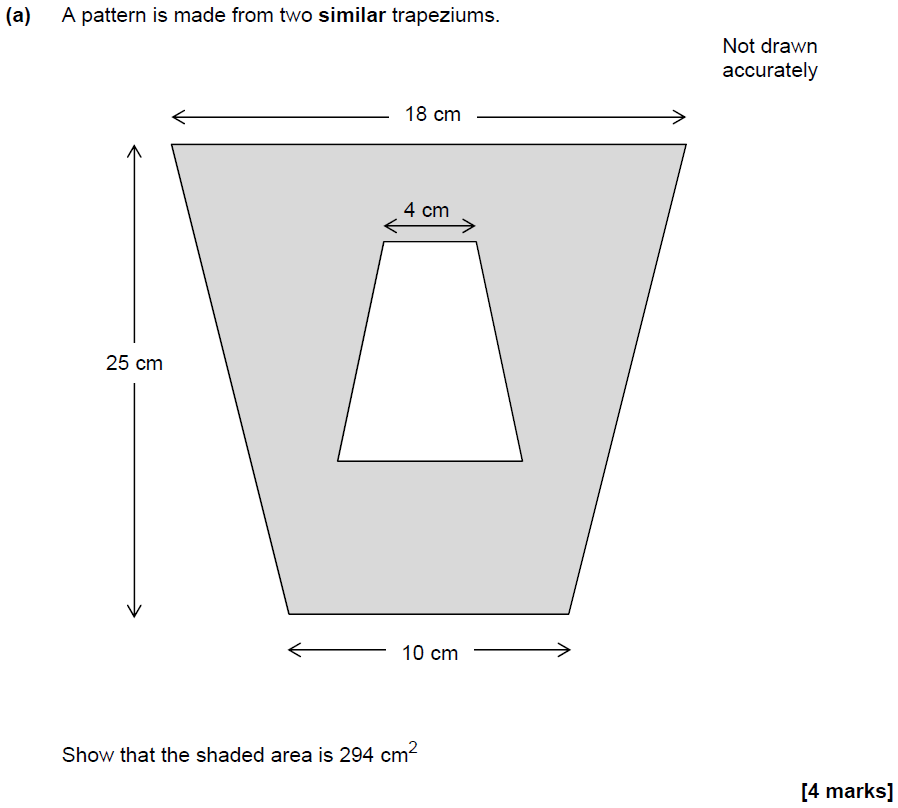 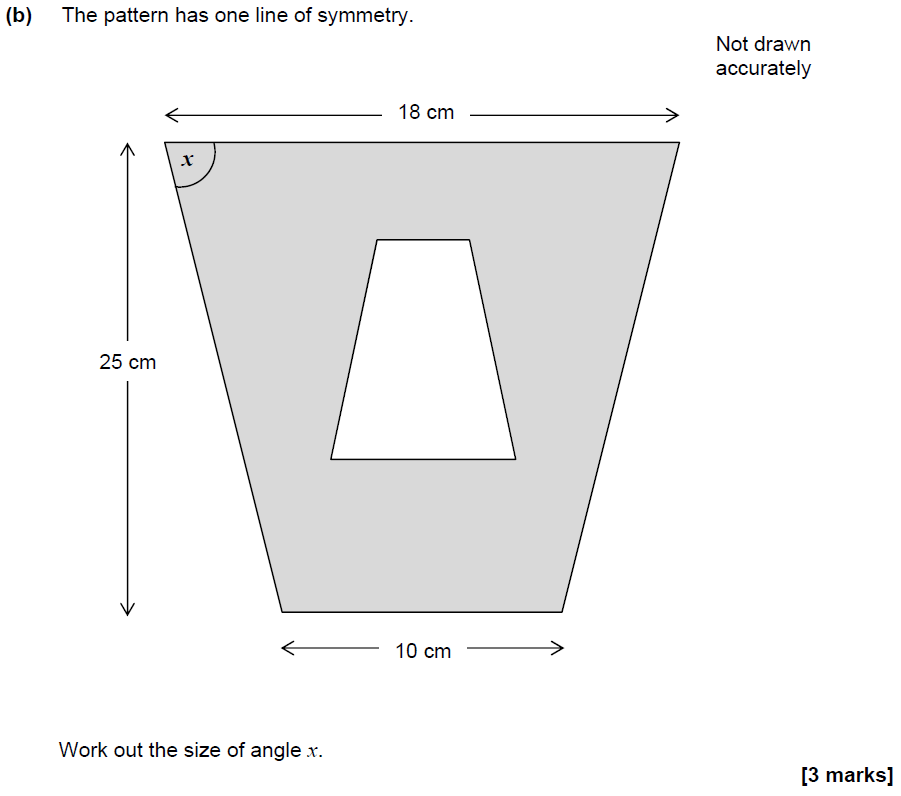 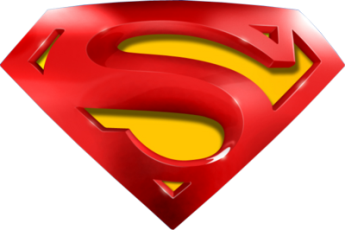 SAM 2H Q14
Similar Shapes
A
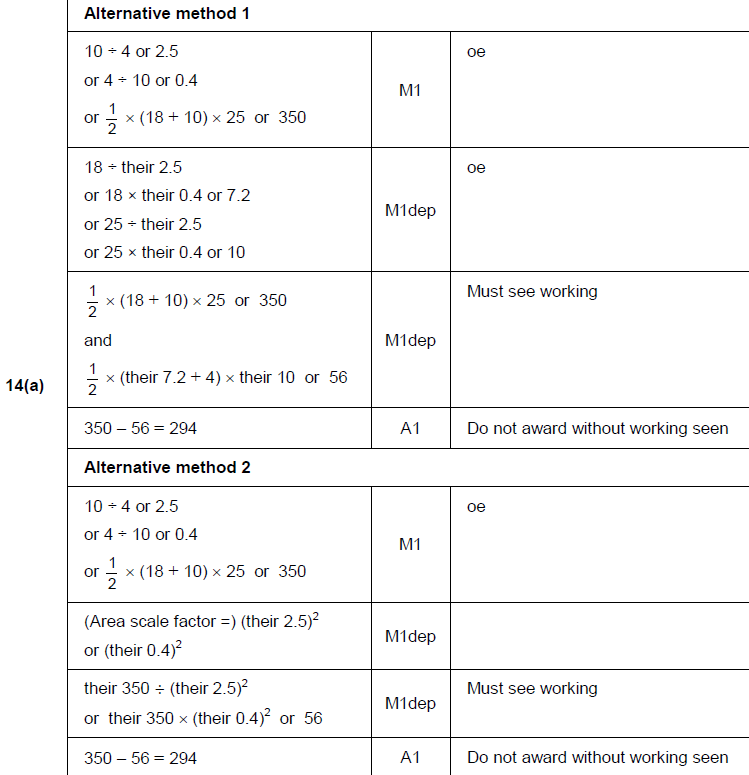 B
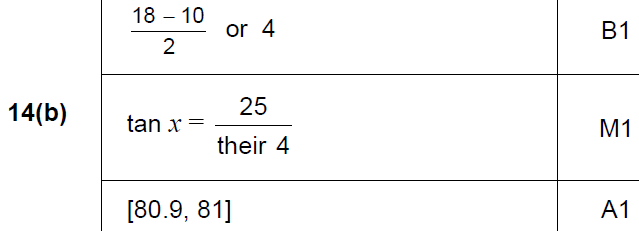 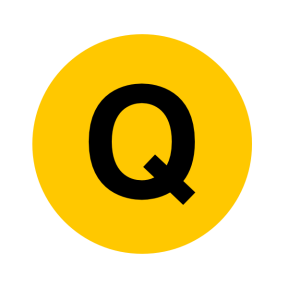 SAM 2H Q26
Similar Shapes
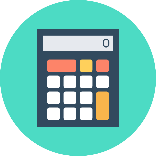 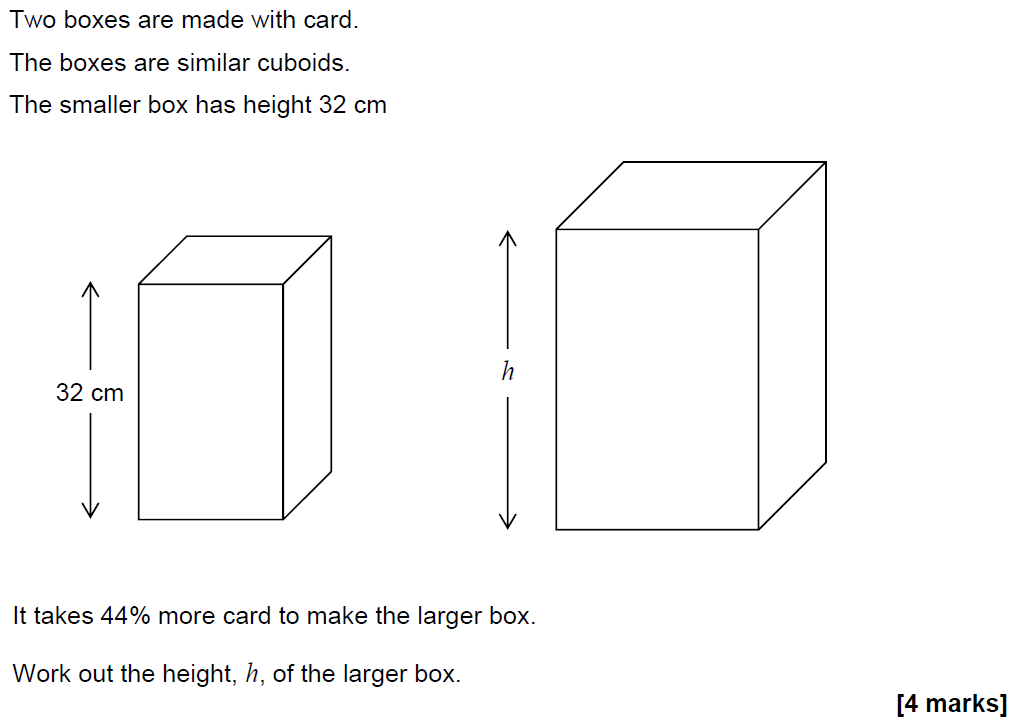 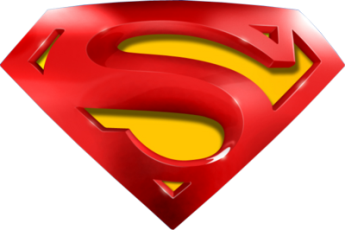 SAM 2H Q26
Similar Shapes
A
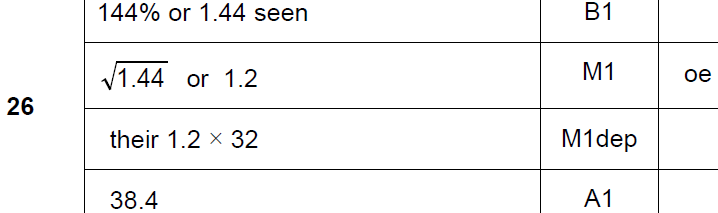 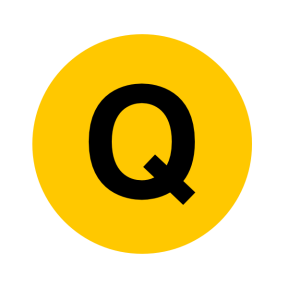 May 2017 1H Q2
Similar Shapes
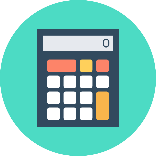 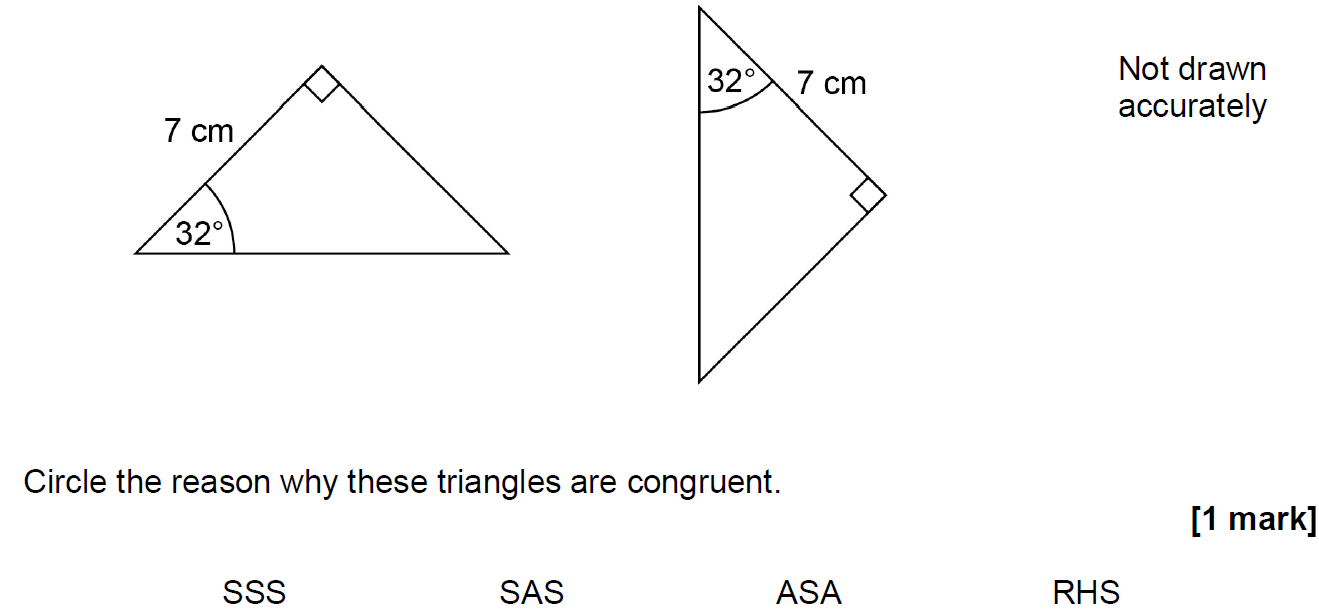 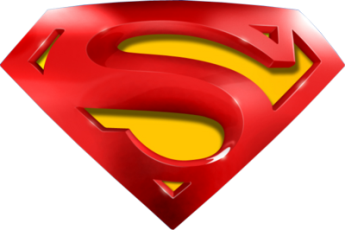 May 2017 1H Q2
Similar Shapes
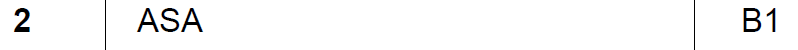 A
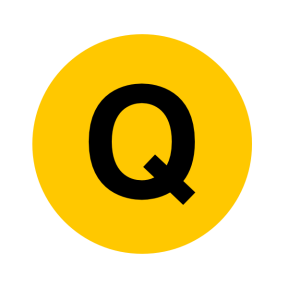 May 2017 1H Q22
Similar Shapes
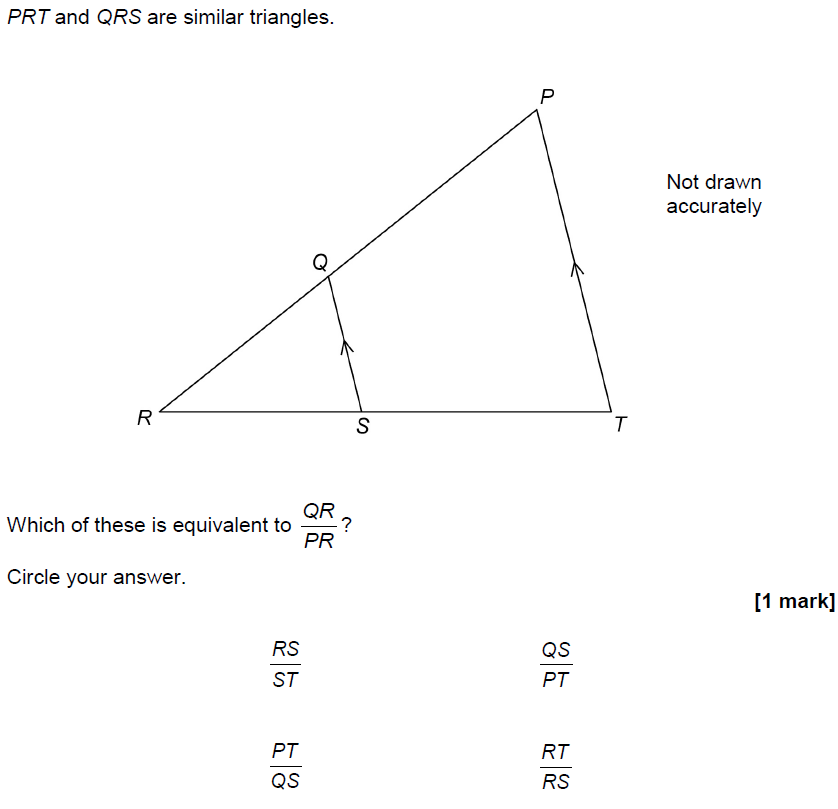 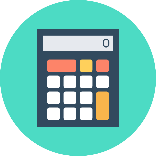 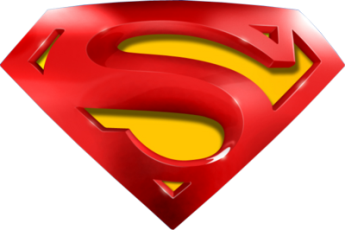 May 2017 1H Q22
Similar Shapes
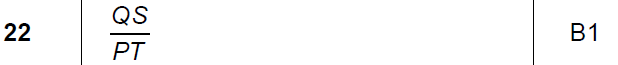 A
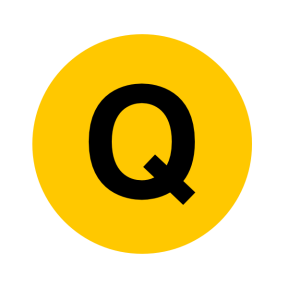 May 2017 1H Q28
Similar Shapes
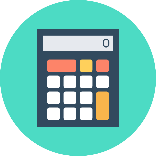 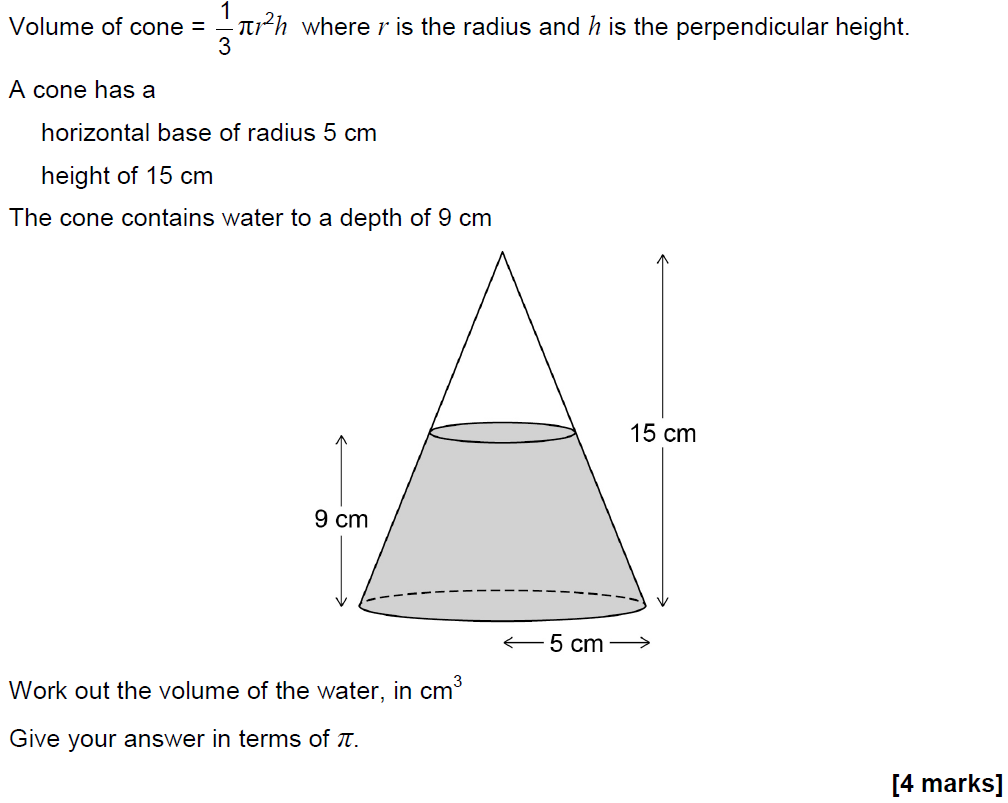 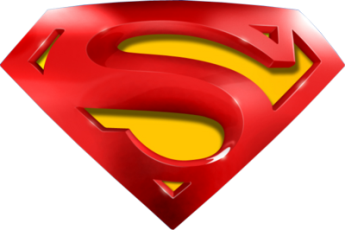 May 2017 1H Q28
Similar Shapes
A
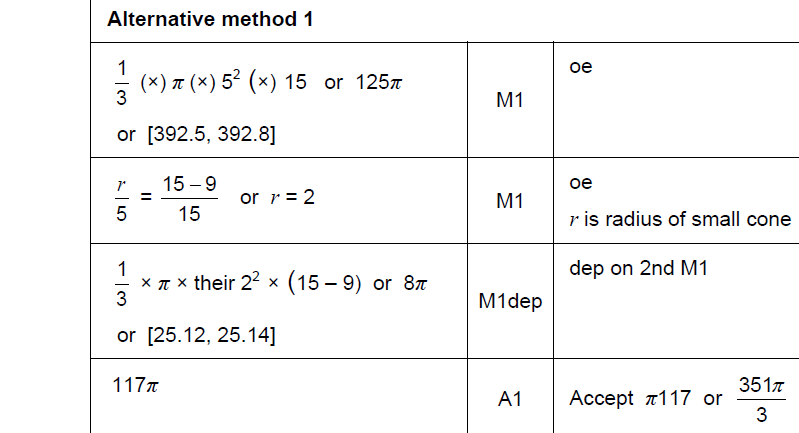 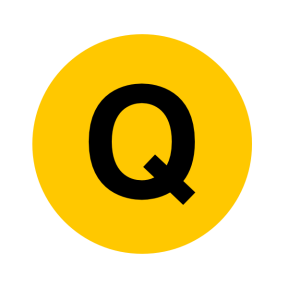 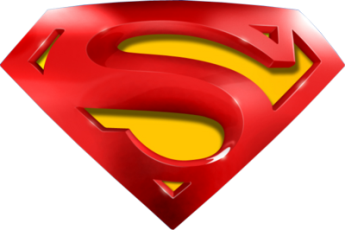 May 2017 1H Q28
Similar Shapes
A Alternative & notes
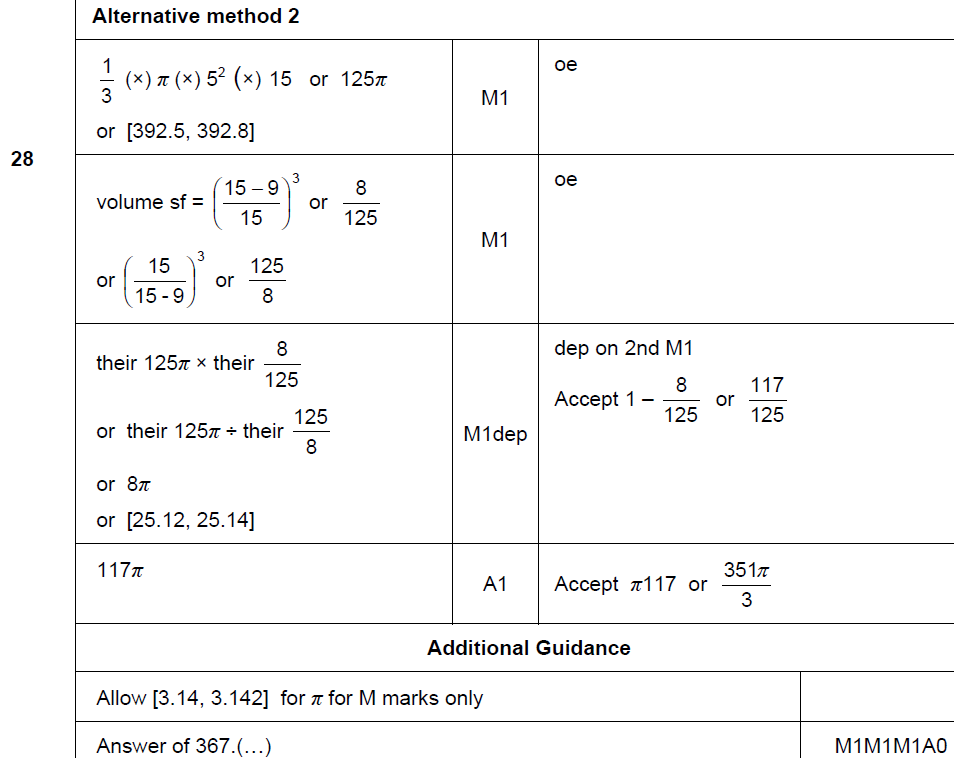 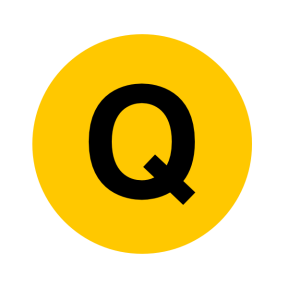 June 2017 2H Q2
Similar Shapes
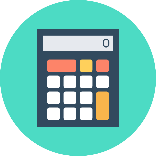 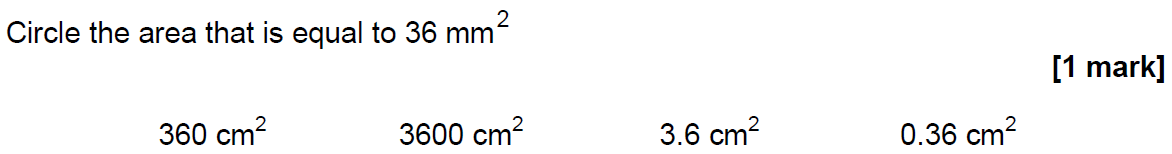 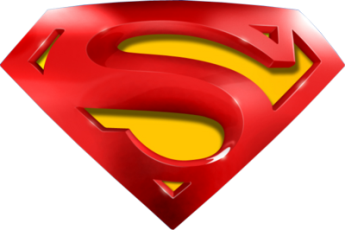 June 2017 2H Q2
Similar Shapes
A
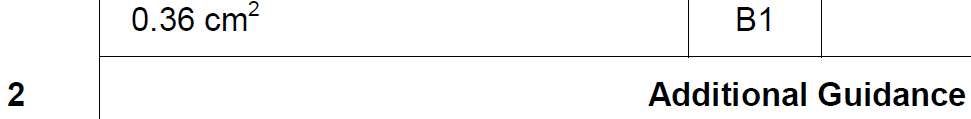 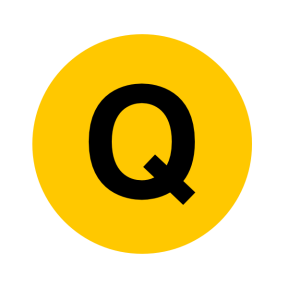 Nov 2017 1H Q17
Similar Shapes
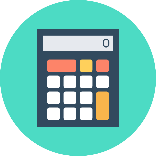 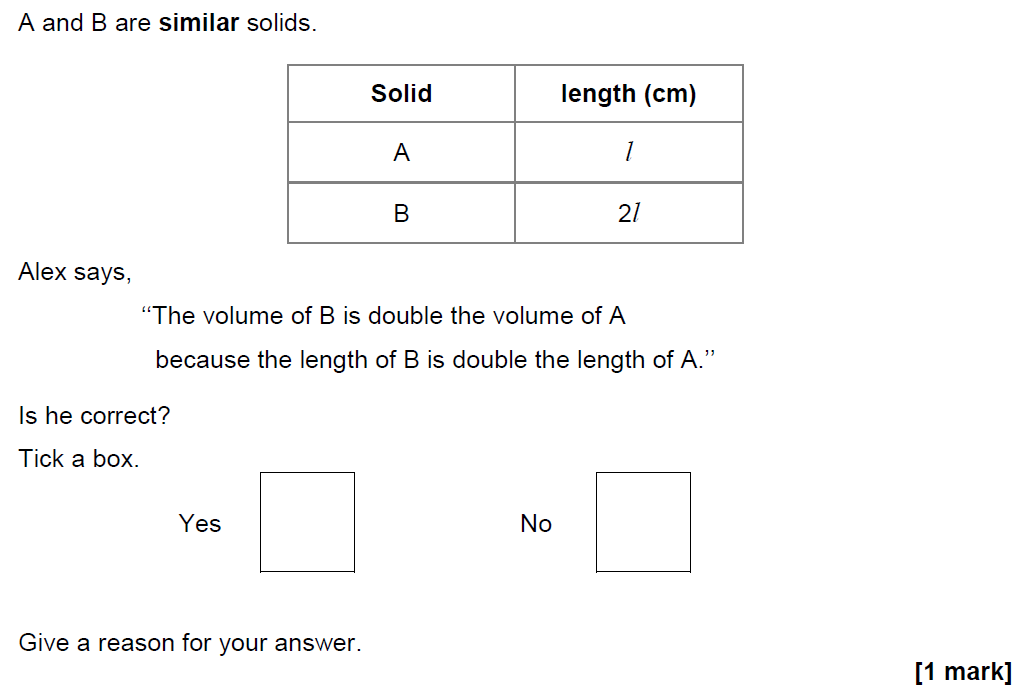 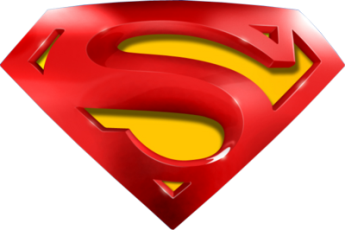 Nov 2017 1H Q17
Similar Shapes
A
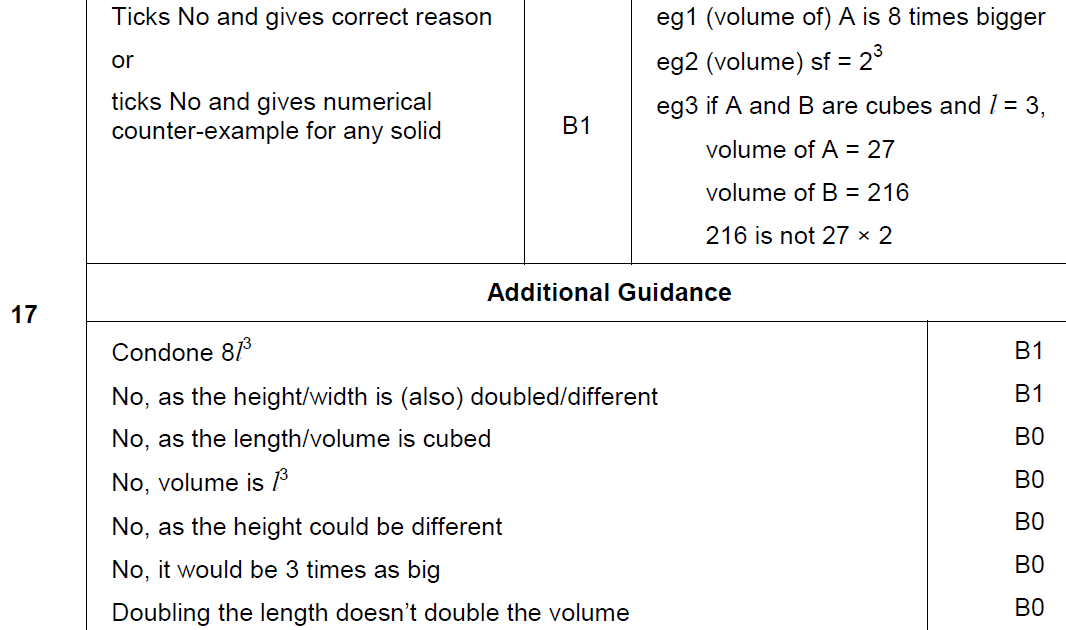 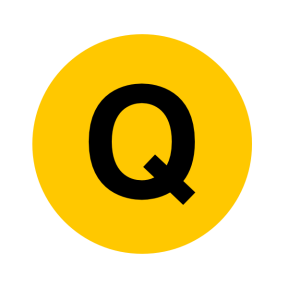 May 2018 1H Q13
Similar Shapes
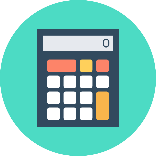 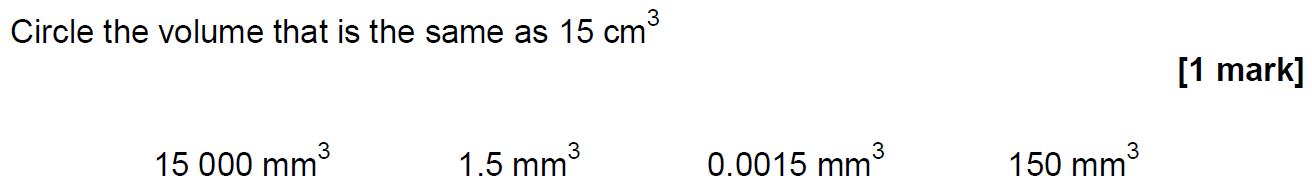 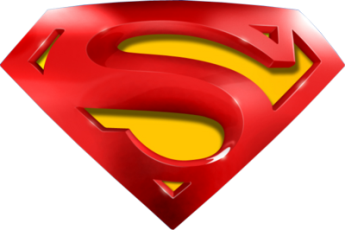 May 2018 1H Q13
Similar Shapes
A
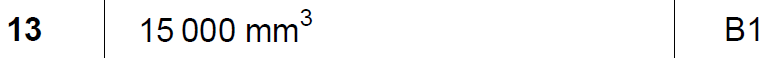 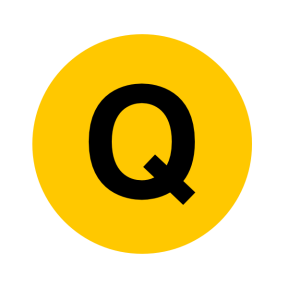 June 2018 2H Q23
Similar Shapes
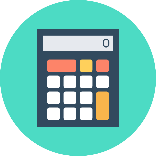 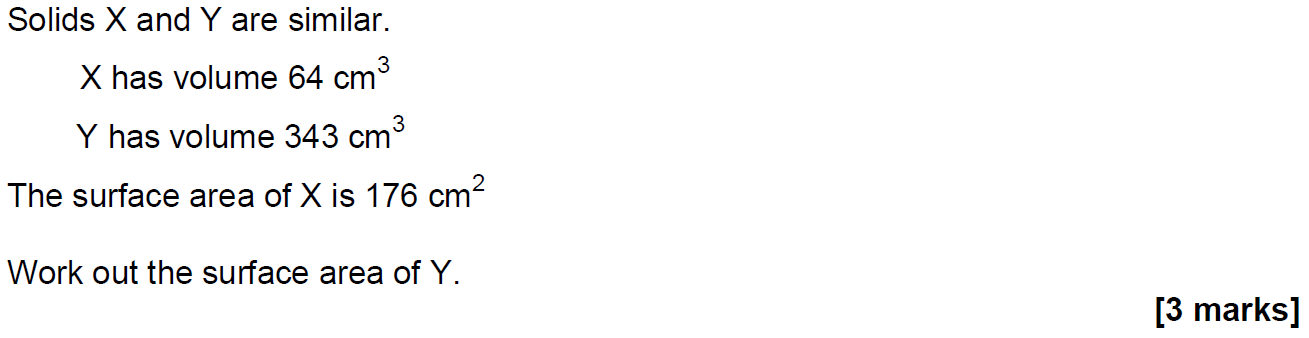 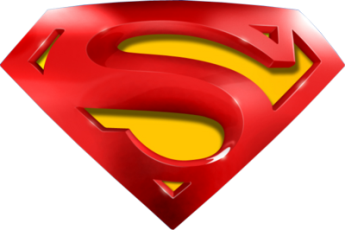 June 2018 2H Q23
Similar Shapes
A
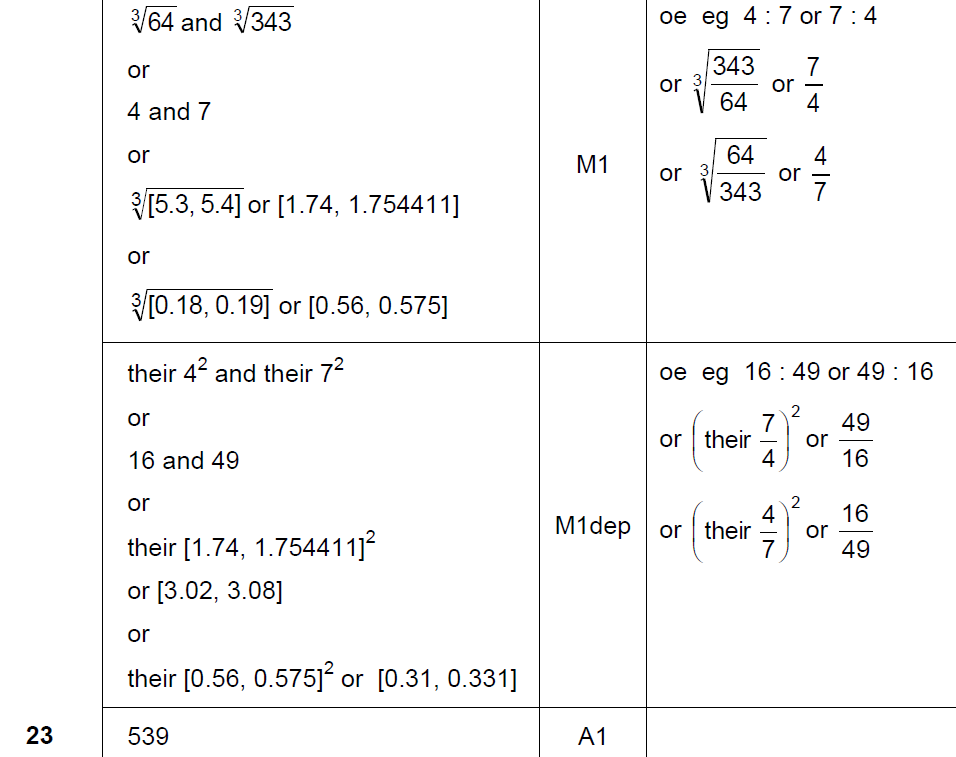 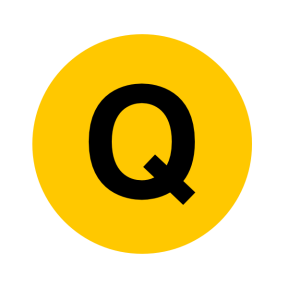 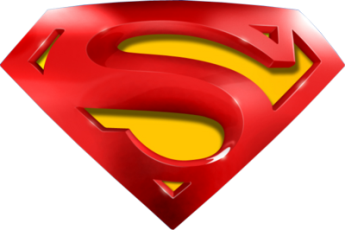 June 2018 2H Q23
Similar Shapes
A notes
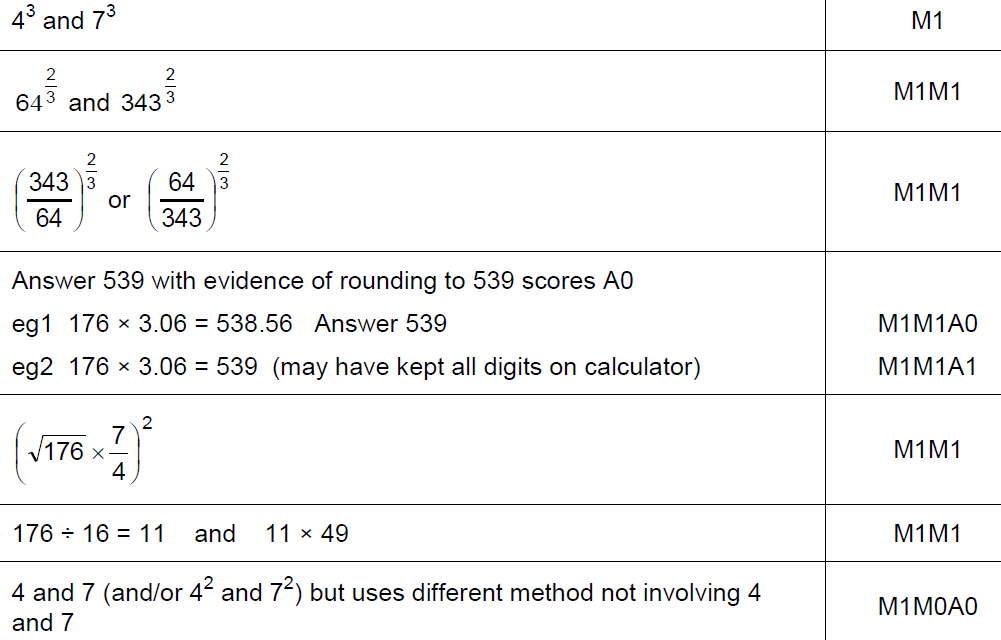 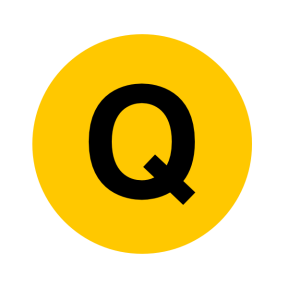 June 2018 3H Q6
Similar Shapes
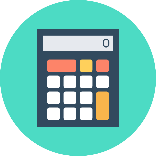 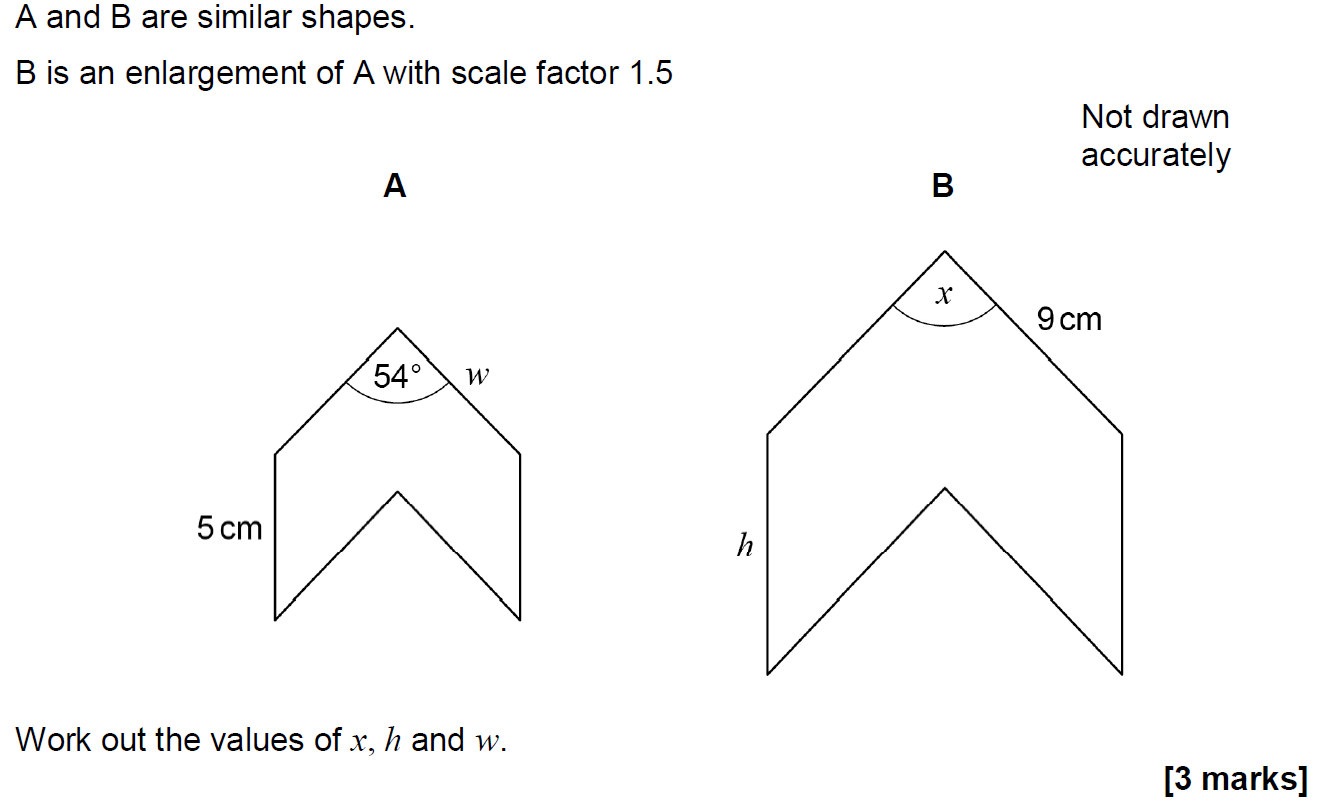 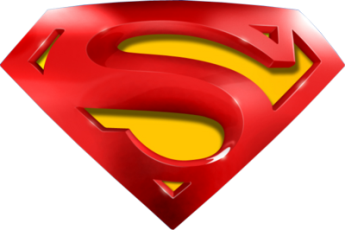 June 2018 3H Q6
Similar Shapes
A
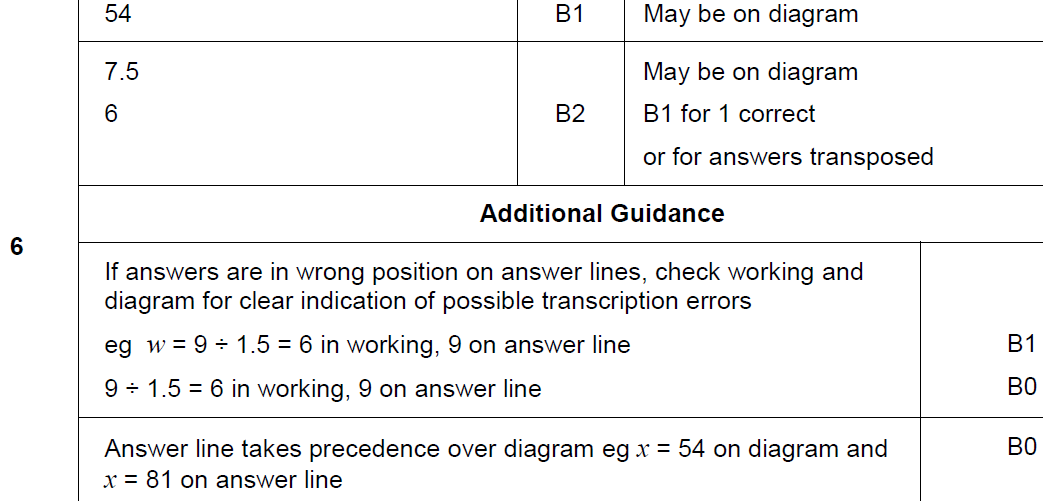 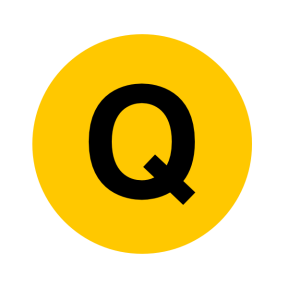 Nov 2018 1H Q11
Similar Shapes
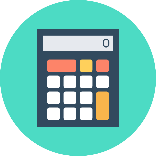 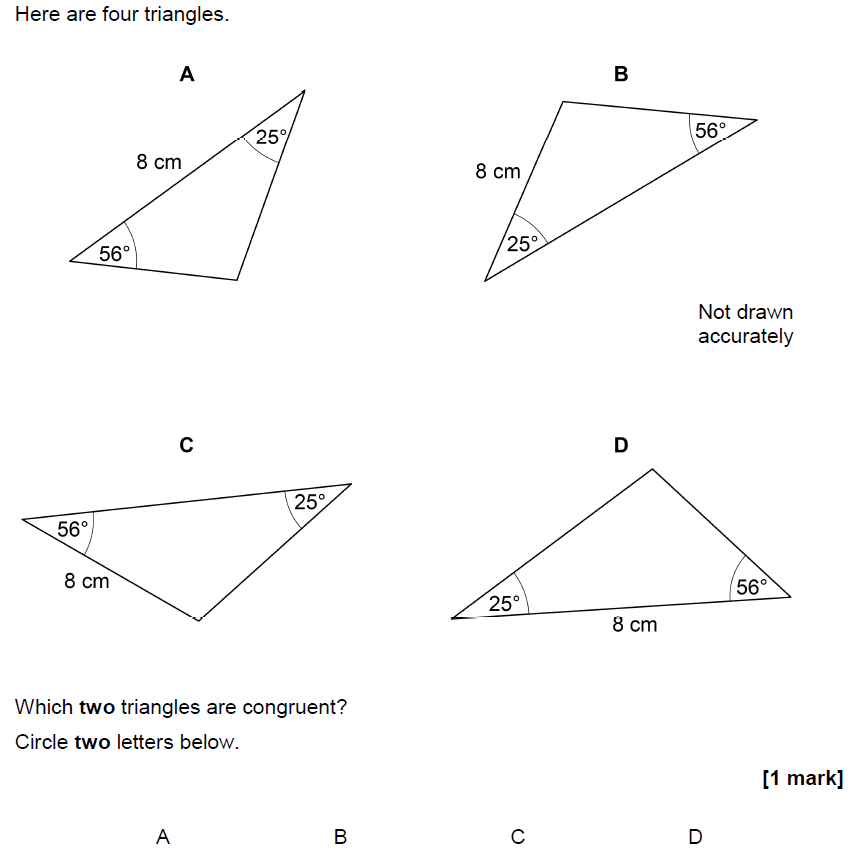 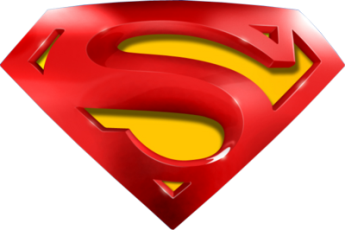 Nov 2018 1H Q11
Similar Shapes
A
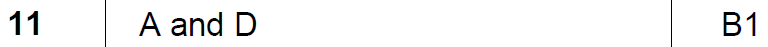 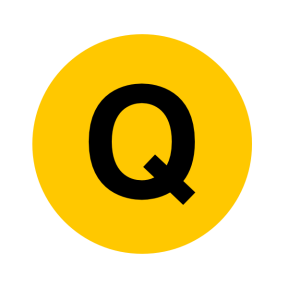 Nov 2018 1H Q23
Similar Shapes
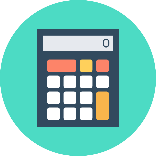 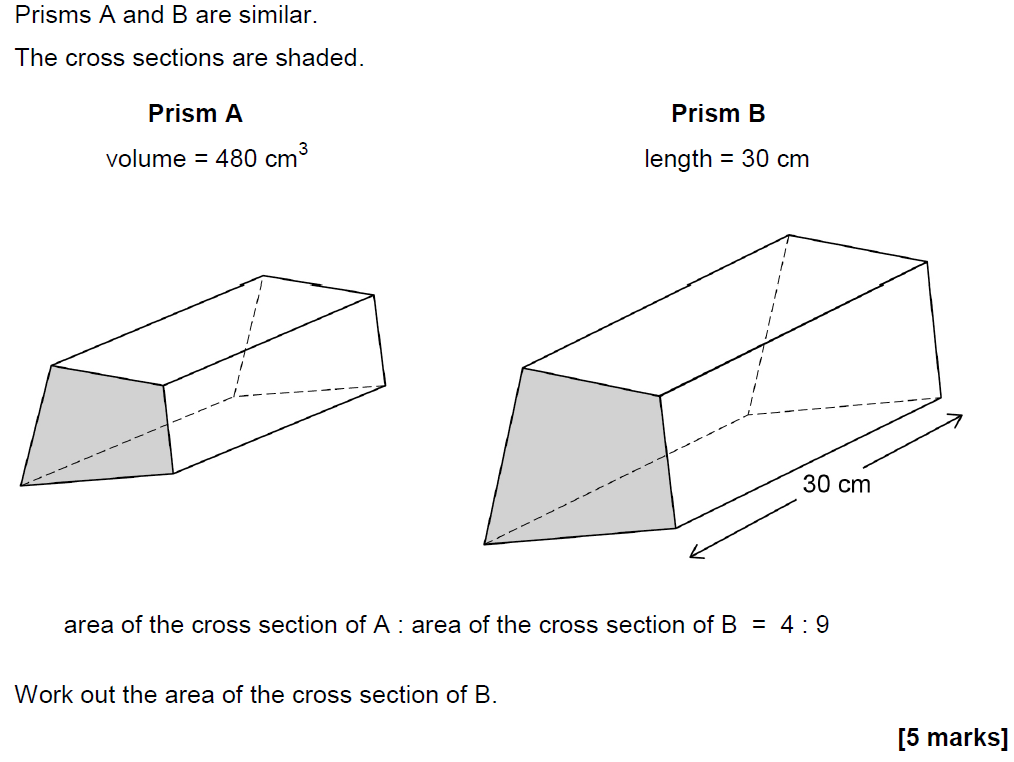 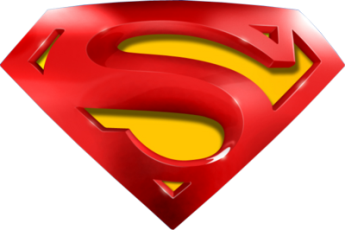 Nov 2018 1H Q23
Similar Shapes
A
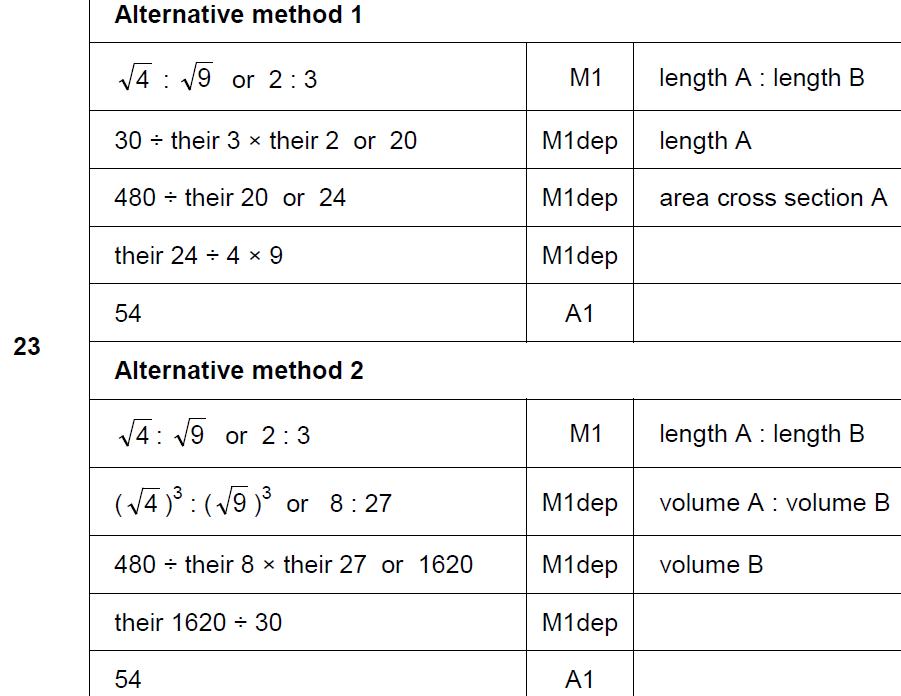 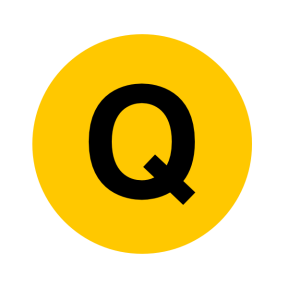 Nov 2018 3H Q23
Similar Shapes
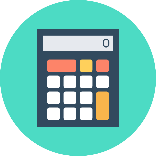 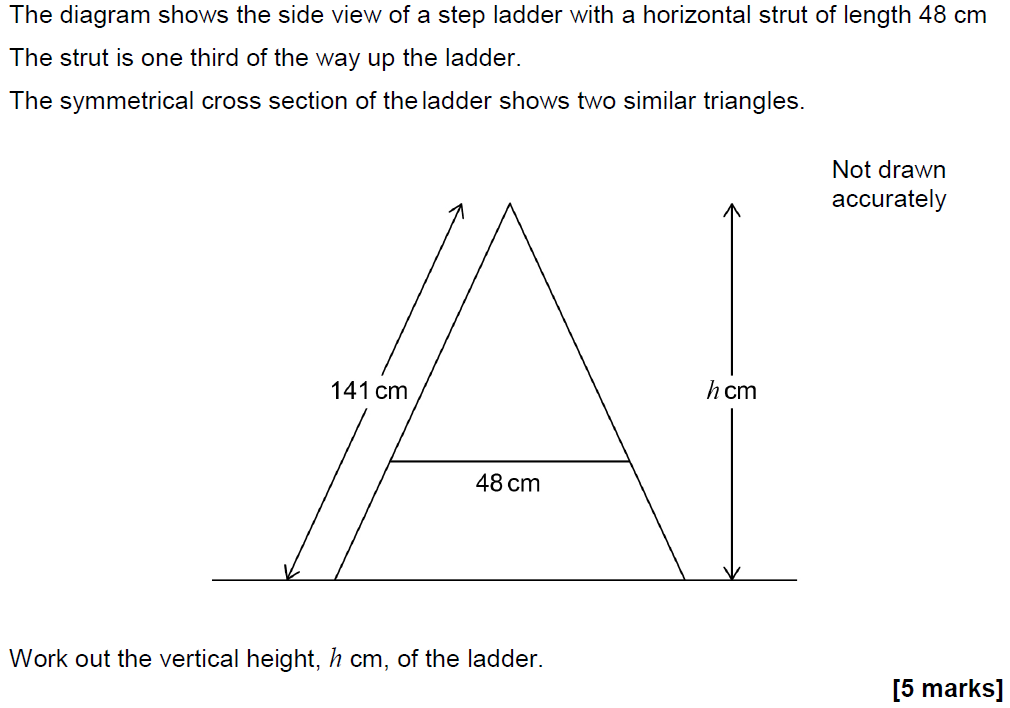 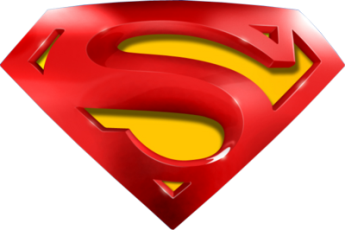 Nov 2018 3H Q23
Similar Shapes
A
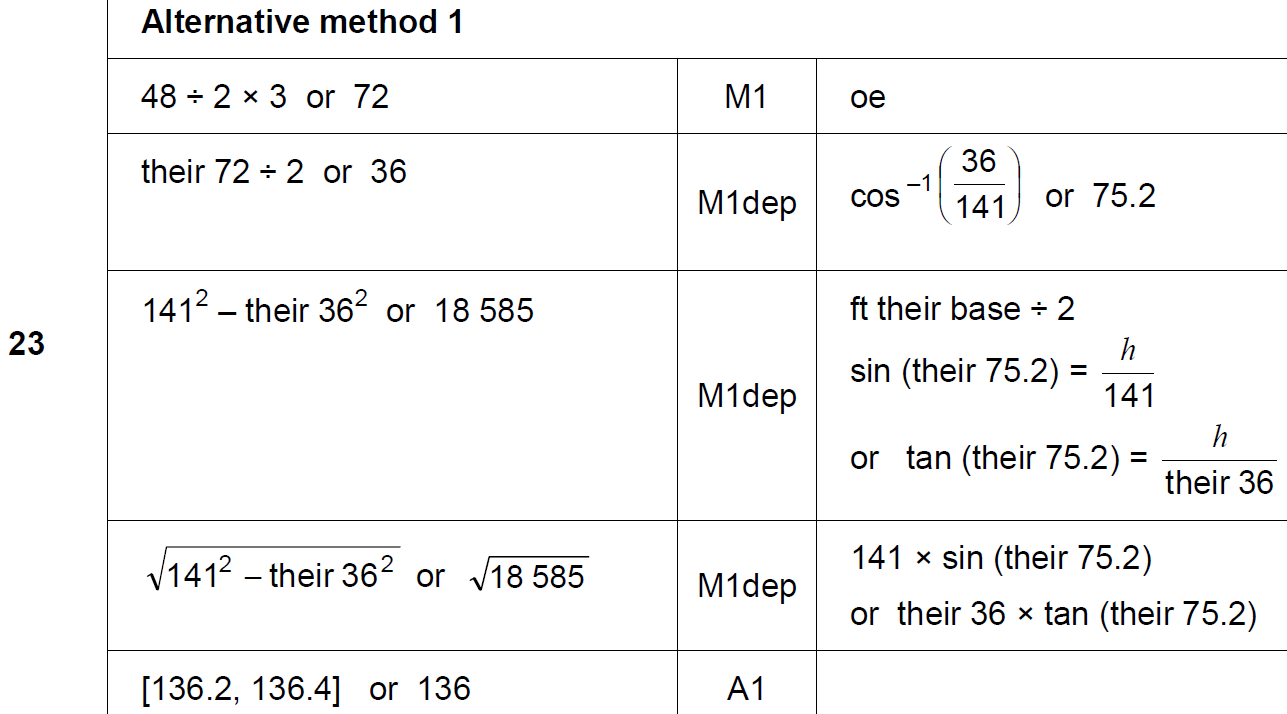 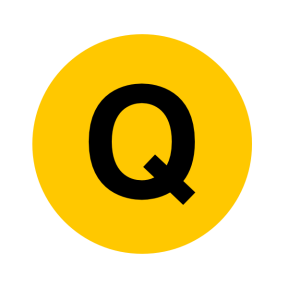 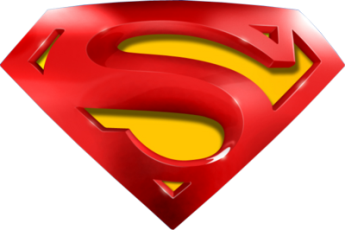 Nov 2018 3H Q23
Similar Shapes
A Alternative & notes
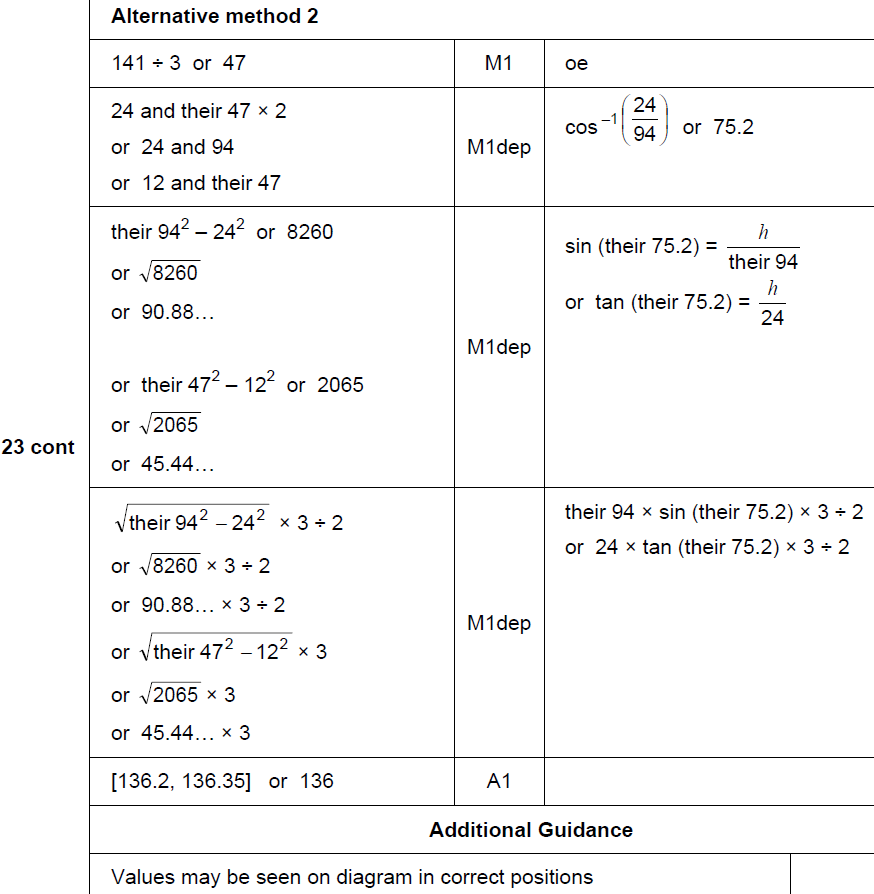 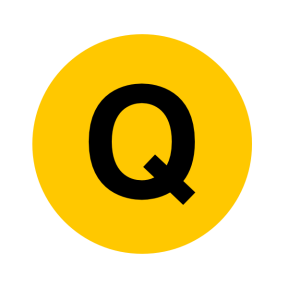